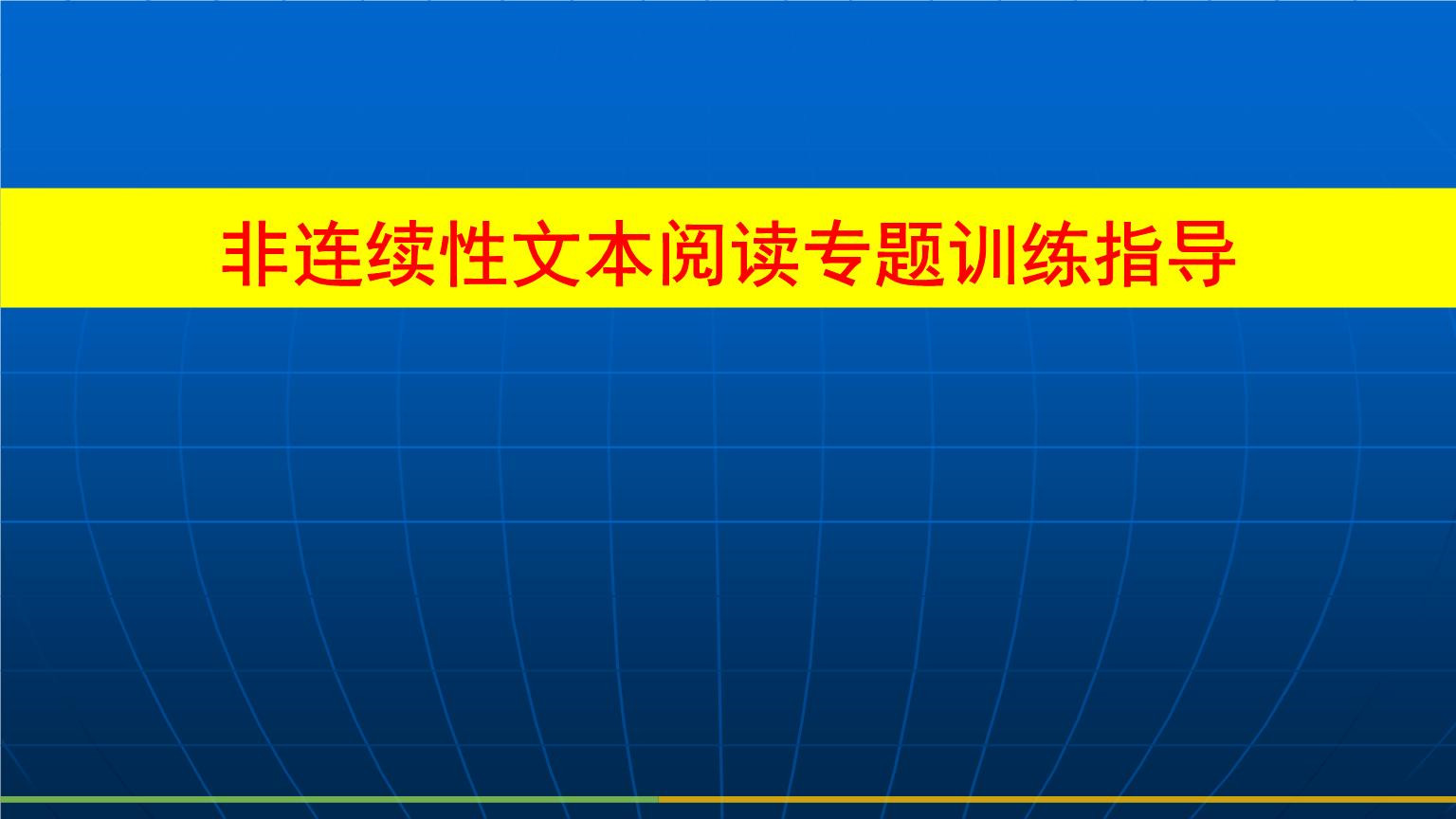 考情分析：
       
    2017、2018、2019、2020年高考语文三套全国卷和2021年乙卷的实用类文本阅读，都是非连续性文本。多年来热门考点传记悄然隐去，而作为高考新宠的非连续性文本是由2—4则非连续的、相对独立的材料构成。几则材料之间有一个内在的逻辑主题，但不同材料各有侧重角度，形成互补关系，共同构成一道完整的非连续性文本阅读题。选文内容一般是与人们生活相关的社会热点问题，是消息、新闻评论、通讯等多则材料的组合，考查点多为筛选整合信息(包括图表信息)，归纳内容要点、把握作者观点等，强化材料之间的对比阅读等。
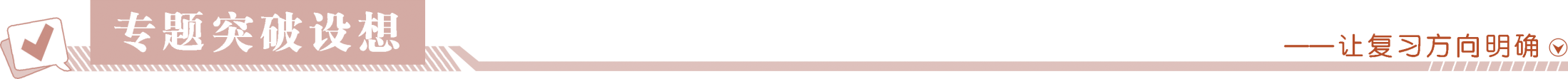 题型特点：
        一般由两道选择题和一道主观题组成。选择题虽然都是4选1的形式，但考查趋向不一样，其中第一道主要考查信息筛选和分析判断；第二道主要考查信息整合、逻辑推理判断。主观简答题，往往围绕某个关键词设题，该关键词都在材料中有阐述，侧重对文本信息的比较、归纳和综合概括
非连续文本阅读“四步法”
客观选择题
主观简答题
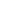